Karen Gibson
University of Pittsburgh
HEP Seminar at  Imperial College London 
May 9, 2008
CP Violation in BsJ/: Evidence for New Physics?
Introduction
A man said to the Universe:
   “Sir, I exist!”
   “However,” replied the Universe,
   “The fact has not created in me 
     A sense of obligation.’”
		- Stephen Crane
Physics Questions for the 21st Century
Are there undiscovered principles of nature: new symmetries, new physical laws?
How can we solve the mystery of dark energy?
Are there extra dimensions of space?
Do all the forces become one?
Why are there so many kinds of particles?
What is dark matter?  How can we make it in the laboratory?
What are neutrinos telling us?
How did the universe come to be?
What happened to the anti-matter?
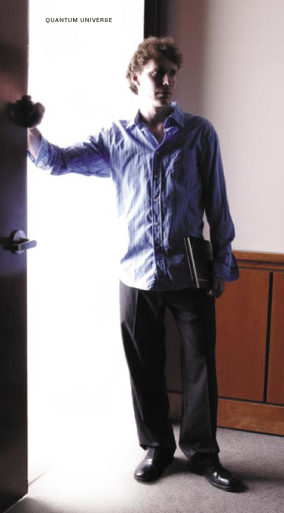 Quantum Universe (www.interactions.org/pdf/Quantum_Universe_GR.pdf)
Beyond the Standard Model
The search for physics beyond the standard model is pursued through a broad program in HEP 
High pT physics
Direct searches for evidence of new physics  (SUSY, ???)
Flavor physics
New physics through participation in loop processes  could contribute additional CP violating phases
CP violation in Bs0 meson system is an excellent way to search for new physics
Predicted to be extremely small in the SM, so any large CP phase is a clear sign of new physics!
What Is CP Violation?
CP violation is the non-conservation of charge and parity quantum numbers
Rate of
Rate of
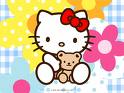 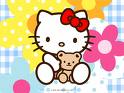 
Bs0
Bs0
CPV in the Standard Model
Described within framework of the CKM mechanism






	
  
   where   0.23
Imaginary terms give rise to CP violation
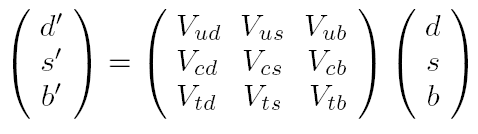 Highly suppressed 
CPV
Large CPV
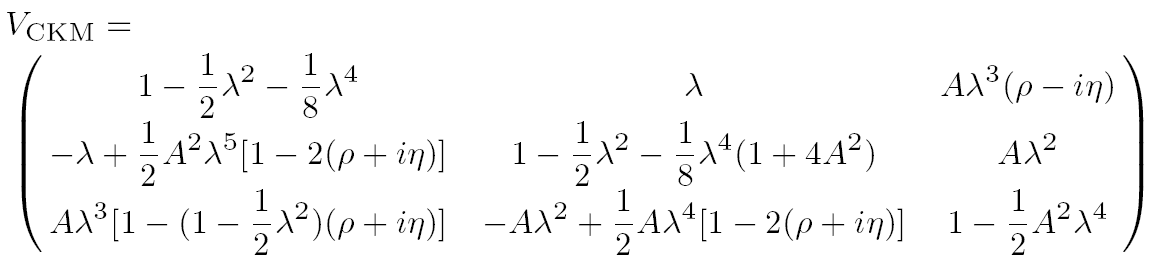 Large CPV
Suppressed CPV
Unitarity of CKM Matrix
By construction, CKM matrix must be unitary
V†V=1
Important to check this experimentally!  
Evidence of non-unitarity would suggest presence of unknown physics contributions
Can construct six unitarity relations between distinct columns or rows of CKM matrix
Unitarity Relations in B0/Bs0
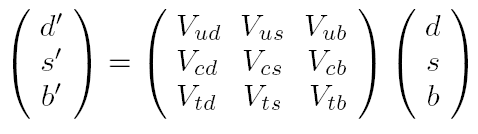 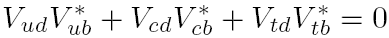 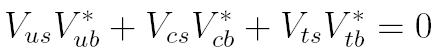 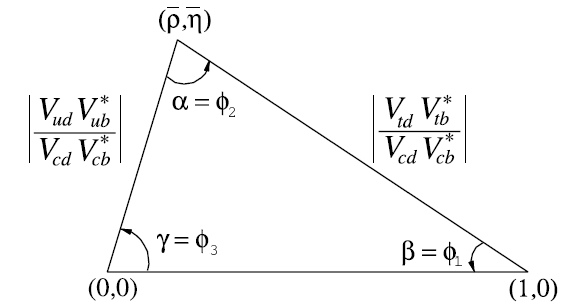 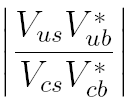 bs
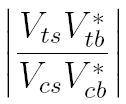 CP Violation in Bs0 J/yj
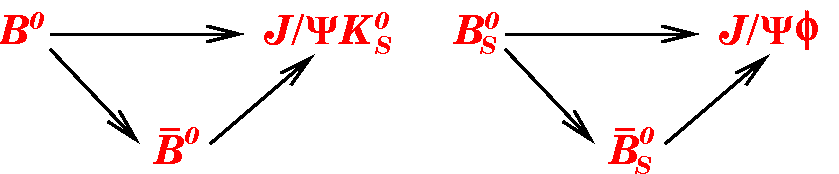  sin(2b)
 sin(2bs)
CP violation in J/yj (as in J/y Ks0) due to interference between mixing and decay amplitudes
J/y Ks0 is CP even final state
J/y j final state is an admixture of CP even (~75%) and CP odd ( 25%)
Mixing and Decay in Bs0
Mixing between particle and anti-particle occurs through the loop processes
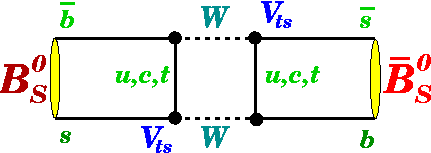 Oscillations are very fast- 
~3 trillion times per second!
New particles can contribute to box diagram!
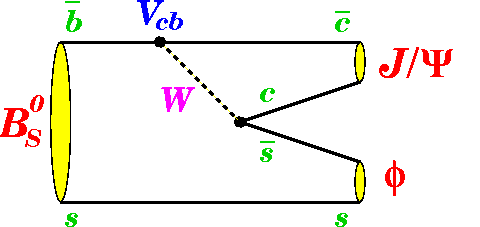 Mixing in Bs0 Decays
Schrodinger equation governsBs0- Bs0 mixing


Mass eigenstates BsH and BsL are admixtures of
flavor eigenstates

where 
∆ms = mH – mL   2|M12| 
  =  L - H   2|12|cos(s), 
where s= arg(-M12/G12)
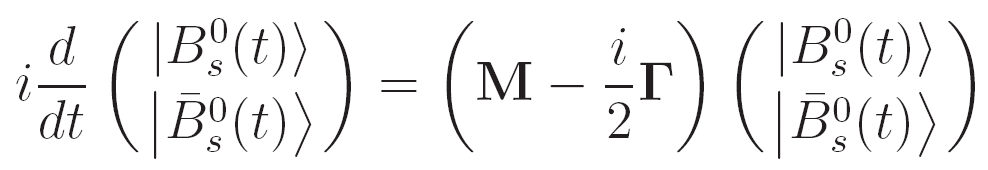 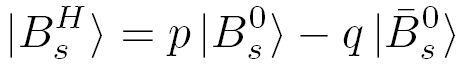 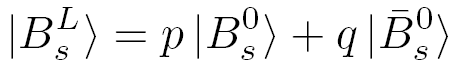 Frequency of oscillation between Bs0 andBs0
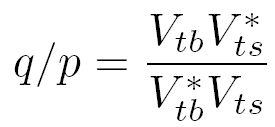 Standard Model CPV in Bs0 Decays
Assume |l J/yj | = 1 
     no direct CPV
CP violation in Bs0J/

	CP observable:  J/yj = e i2s

The CP phase in Bs0J/  in the standard model is
Very small SM CP phase!
Note: Im(lJ/yj) = sin(2bs)  0,  
compared to sin(2b)  0.70 (B0J/yKs0)
New Physics in Bs0 Decays
Bs0 -Bs0 oscillations observed by CDF
Mixing frequency ∆ms now very well-measured
Precisely determines |M12| - in good agreement w/SM pred.
Phase of mixing amplitude is still very poorly determined!
M12 = |M12|eim, where jm = arg( VtbVts*)2
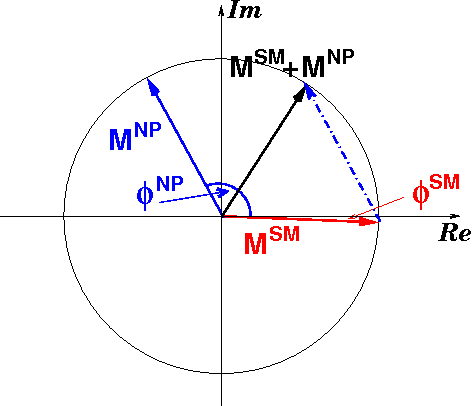 New physics could produce large CP phase!
CPV in Bs0 from New Physics
If large new physics phase present in mixing amplitude
s = sSM + sNP ~ sNP  
Can measure s directly from CP asymmetry in Bs0 semileptonic decays 
Same new physics phase sNP would add to bs
In Bs0J/, we would then measure 
 	(2bs  - sNP) ~ -sNP 
Observation of large CP phase in Bs0J/ 
	 unequivocal sign of new physics
New Physics in Flavor Sector?
Belle/BABAR have seen suggestions of new physics effects in direct CP asymmetry 
Asymmetry between B0K+p- andB0 K-p+ is opposite to that between B+K+p0 and B- K-p0
DA = AK+p0 - AK+p- = +0.164 ± 0.037 (Belle)
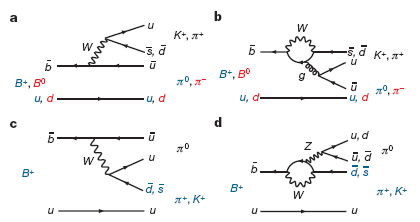 Effect could be due to presence of NP in electroweak penguin
Measurement Overview
“Men's activities are occupied in two ways -- in grappling with external circumstances and in striving to set things at one in their own topsy-turvy mind.”
						- William James
CDF Detector
Calorimetry
Silicon 
detector
Drift Chamber
Muon detectors
Properties of Bs0J/yj Decays
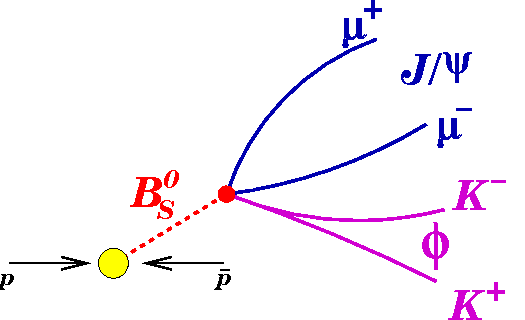 t = m(Bs0)*Lxy(Bs0 J/yj)/pT(Bs0)
Overview of decay
Bs0 travels ~450 mm before decaying into J/y and j 
Spin-0 Bs0 decays to spin-1 J/y and spin-1 j 
     final states with l=0,1,2
Properties of decay depend on decay time, CP at decay, and initial flavor ofBs0/Bs0
Experimental Strategy
Reconstruct Bs0  J/( m+m-) ( K+K-)
Use angular information from J/ and  decays to separate angular momentum states which correspond to CP eigenstates
CP-even (l=0,2) and CP-odd (l=1) final states
Identify initial state of Bs meson (flavor tagging)
Separate time evolution of Bs0 andBs0 to maximize sensitivity to CP asymmetry (sin2bs)
Perform un-binned maximum likelihood fit to extract signal parameters of interest (e.g. bs, DG)
Related Measurements
Bs0  J/  decays without flavor tagging
Bs0 mean lifetime (t = 1/G)
G = (GL+GH)/2
Width difference DG
Angular properties of decay
Decay of B0  J/( m+m- ) K*0(K-p+)
No width difference (DG  0)
Check measurement of angular properties of decay
Signal Reconstruction
“Begin at the beginning and go on till you come to the end: then stop.”
					-Alice in Wonderland
Bs0J/ Signal Selection
Use an artificial neural network (ANN) to efficiently separate signal from background
Use only events which pass J/y trigger as input
ANN training
Signal from Monte Carlo reconstructed as it is in data
Background from J/ mass sidebands
Bs0J/ Neural Network
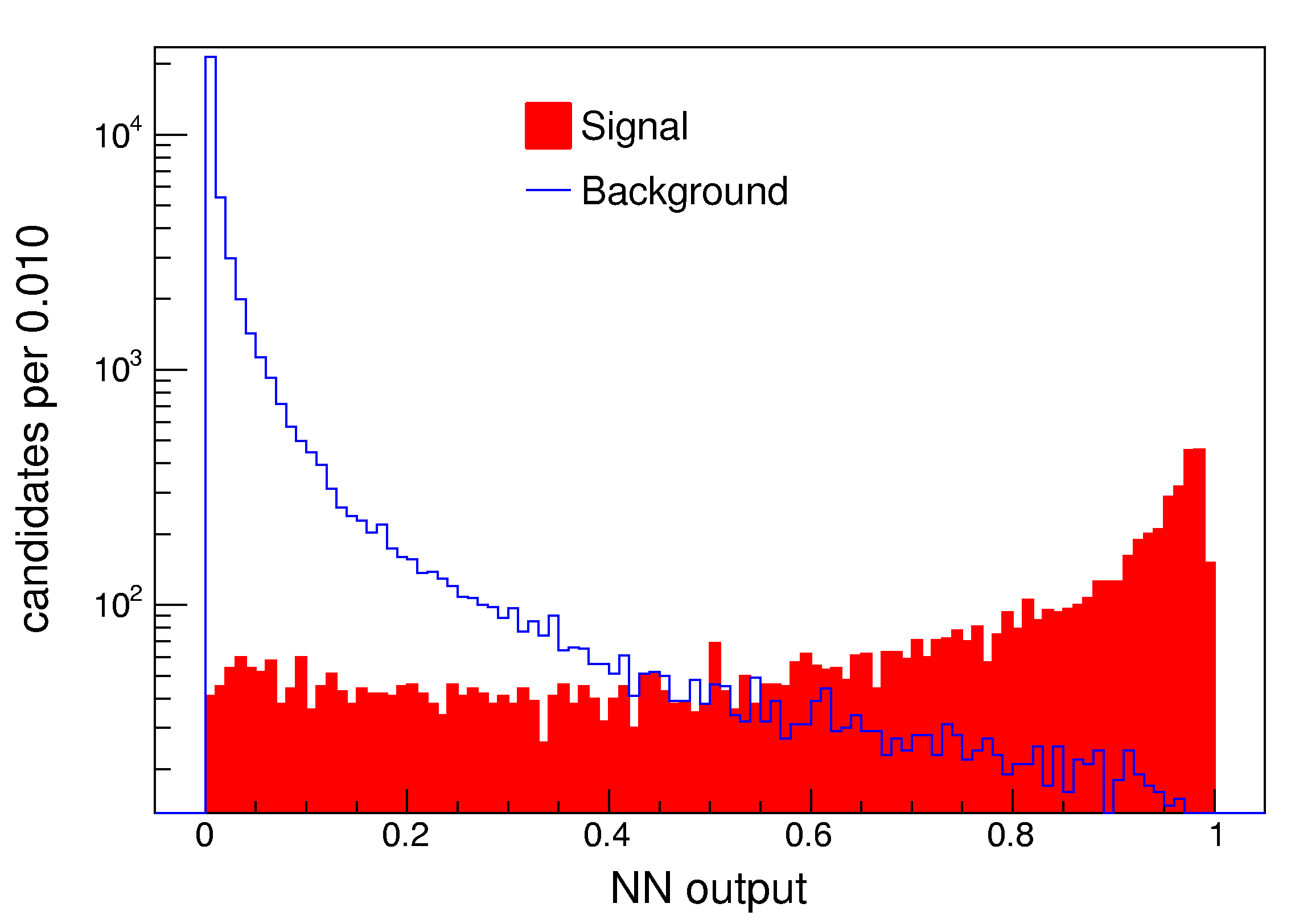 Variables used in network
Bs0:   pT and vertex probability
J/y:  pT and vertex probability
:      mass and vertex probability
K+,K-:  pT and PID (TOF, dE/dx)
Figure of merit in optimization of ANN selection:
Bs0J/ Signal
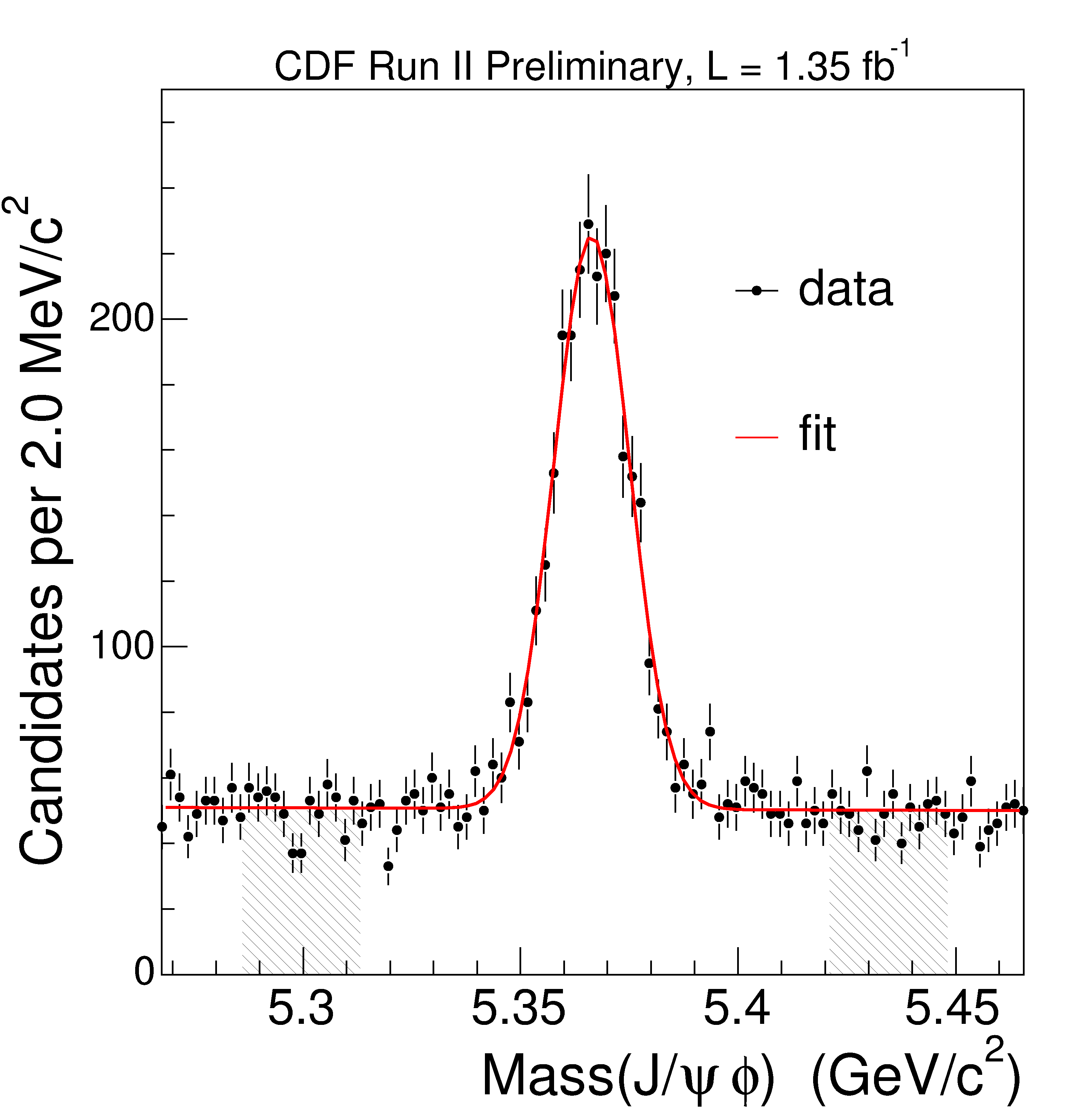 N(Bs0) ~ 2000 in 1.35 fb-1 (with flavor tagging)
                 2500 in 1.7 fb-1 (without flavor tagging)
B0J/K*0 Signal
N(B0) ~ 7800 in 1.35 fb-1
Angular Analysis of Final States
“[In this business] everybody’s got an angle.”
		-Bing Crosby in “White Christmas”
Identify CP of Final States
J/,  vector mesons 
 definite angular distributions for CP-even (S- or D-wave) and CP-odd (P-wave) final states
Use transversity basis to describe angular decay
Express angular dependence in terms of linear polarization
Transversely polarized:  A(t) and A║(t)
Longitudinally polarized:  A0(t) 
Can determine initial magnitude of polarizations and their phases relative to each other
| A(0)|2 + | A║(0)|2 + | A0(0)|2 = 1
d║ = arg(A║(0) A0*(0)), d   = arg(A  (0) A0*(0))
Definition of Transversity Angles
J/y rest frame
j rest frame
VV final state defines 3D coordinate system
Flavor Tagging
“Time is a sort of river of passing events, and strong is its current; no sooner is a thing brought to sight than it is swept by and another takes its place, and this too will be swept away. ”
					- Marcus Aurelius Antonius
Basics of Flavor Tagging
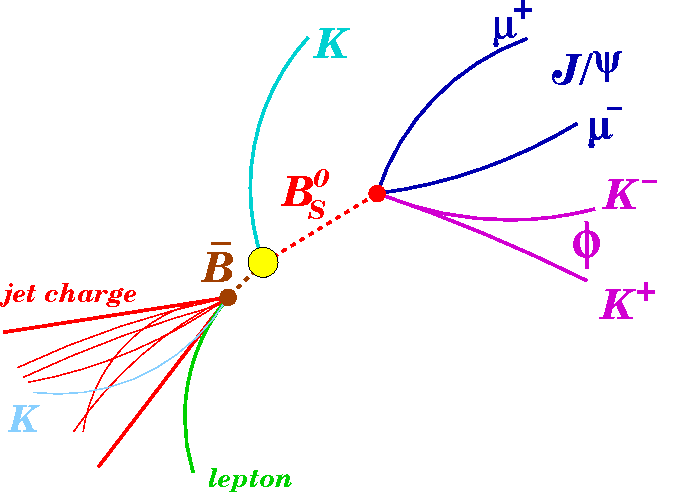 Same side
Opposite side
b quarks generally produced in pairs at Tevatron
Tag either b quark which produces J/yj or other b quark
Combined Tags
OST 
e = (96±1)%, average  D = (11±2)%
SSKT
e = (50±1)%, average D = (27±4)%
Calibrated only for first 1.35 fb-1 of data
Un-binned Likelihood Fit
“Like stones, words PDFs are laborious and unforgiving, and the fitting of them together, like the fitting of stones, demands great patience and strength of purpose and particular skill.”
				- Edmund Morrison (paraphrased)
Overview of Likelihood Fit
Mass (m, sm)
DG
Proper time 
(ct, sct)
Un-binned Maximum Likelihood Fit
2bs
Trans. Angles
r = (cosq, j, cosy)
Nuisance params. (e.g. G)
Flavor Tagging 
(x, D)
Signal Probability Distribution
Signal PDF for a single tag





Signal probability depends on 
Tag decision x={ -1, 0, +1} 
Event-per-event dilution D
Sculpting of transversity angles due to detector acceptance, e(r)
r = {cos qT, jT, cos yT}
Convolve time dependence with Gaussian proper time resolution function with mean of 0.1 ps and RMS of 0.04 ps
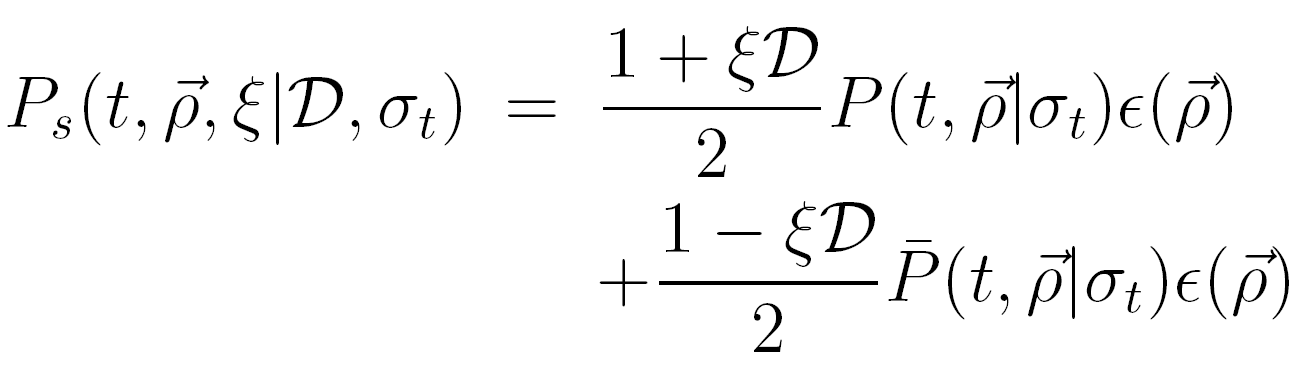 Bs0
Bs0
Signal Probability Distribution
General relation for B VV
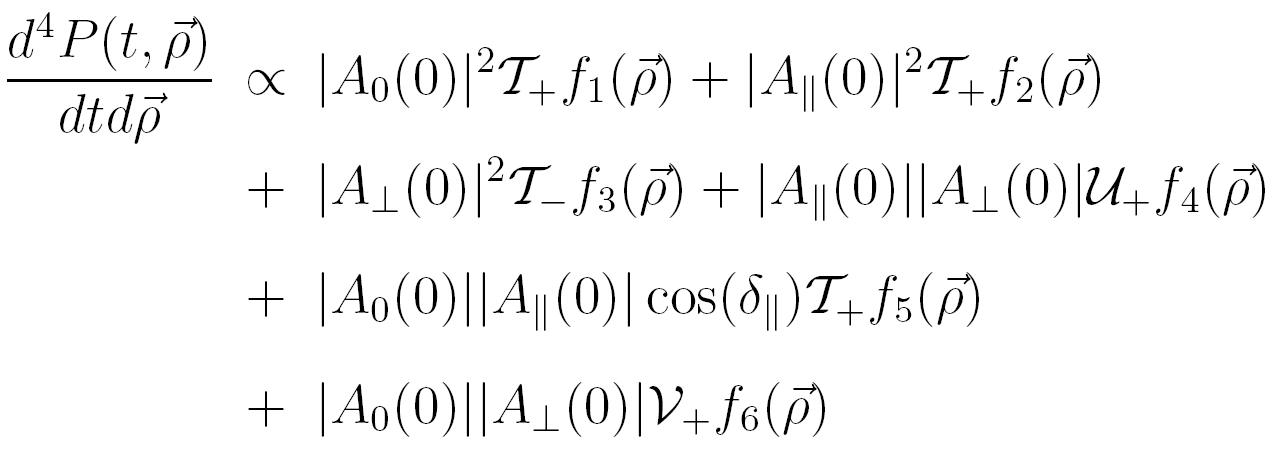 Time dependence appears in T±, U±, V±.
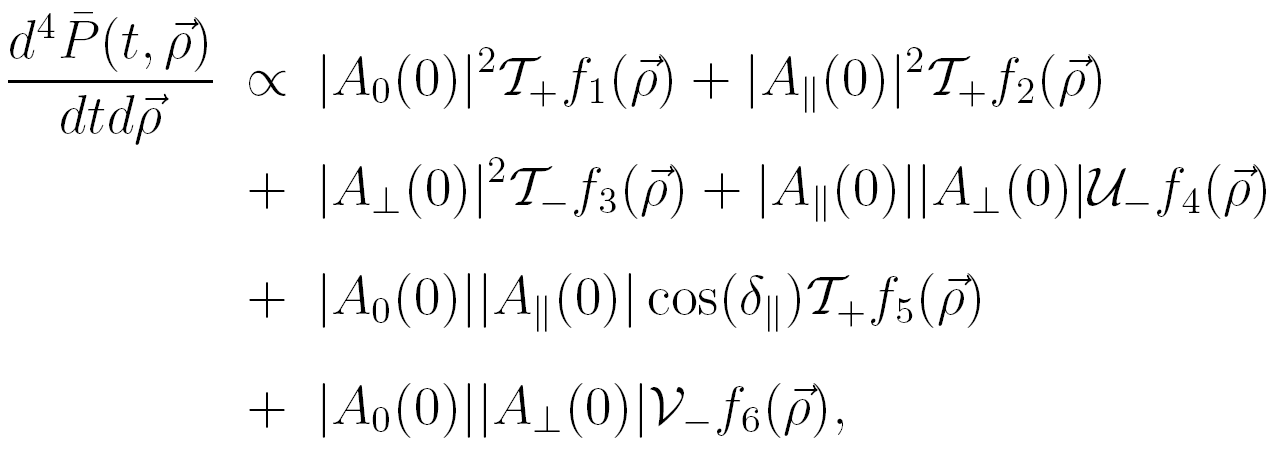 Time-evolution with Flavor Tagging
Separate terms for Bs0,Bs0
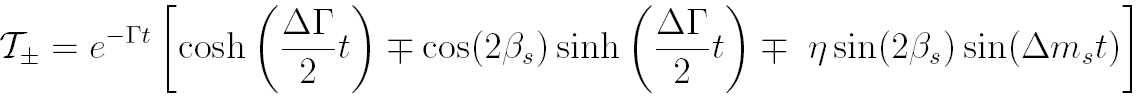 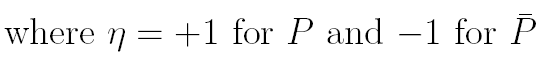 CP asymmetry
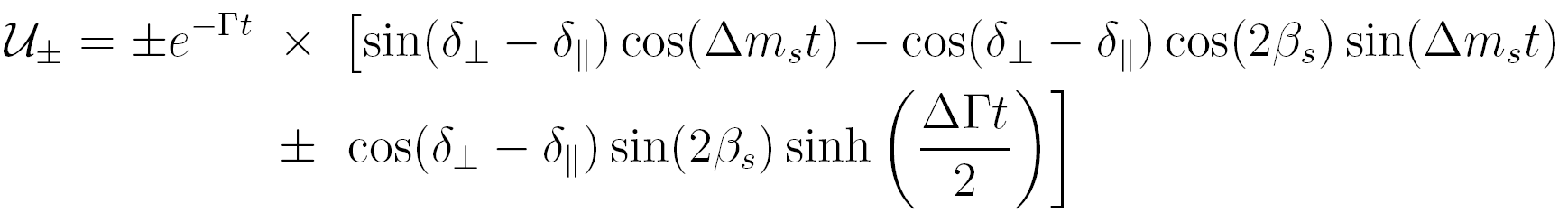 Dependence on cos(Dmst)
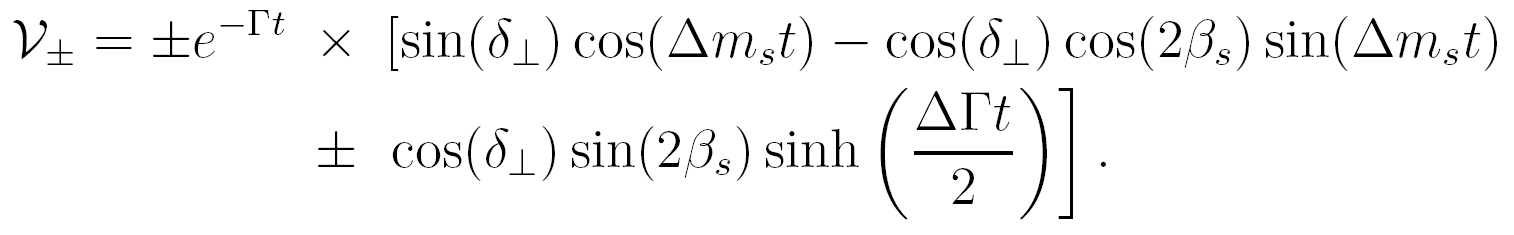 Time-evolution without Flavor Tagging
Can’t distinguish between Bs0,Bs0
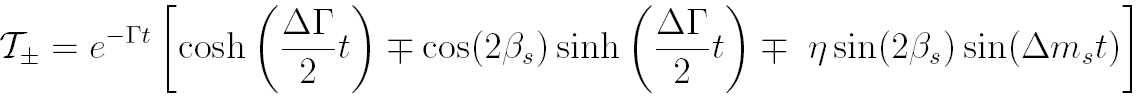 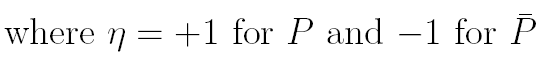 CP asymmetry
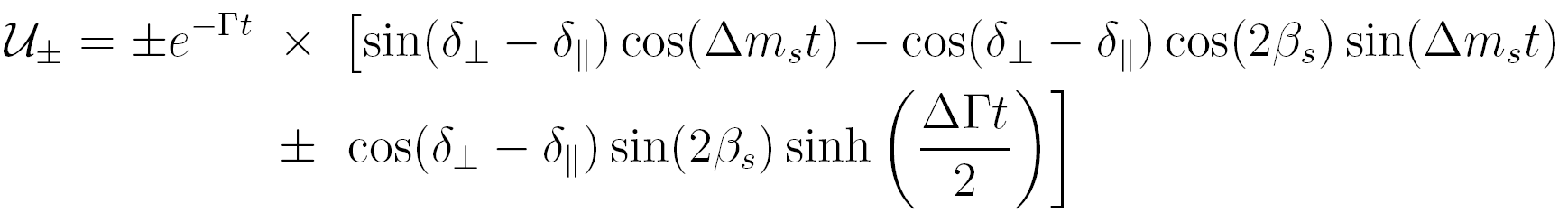 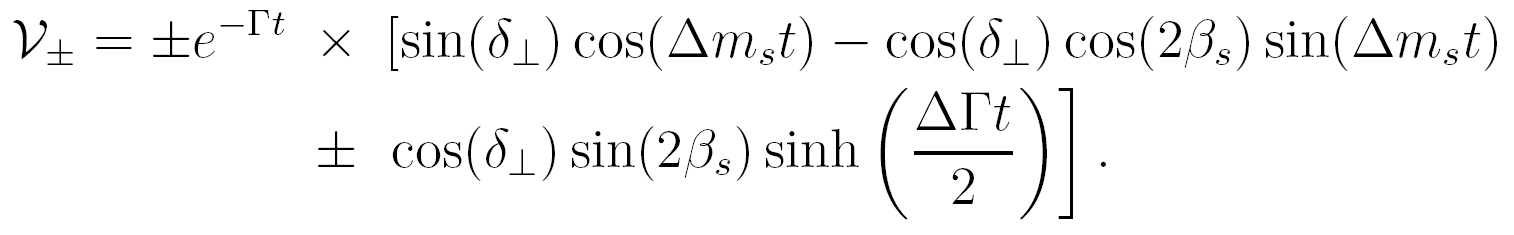 Bs0 Lifetime Projection
No flavor tagging,
2bs fixed to SM value
Detector Sculpting of Angles
Use Monte Carlo passed through detector simulation and reconstructed as in data to determine angular sculpting
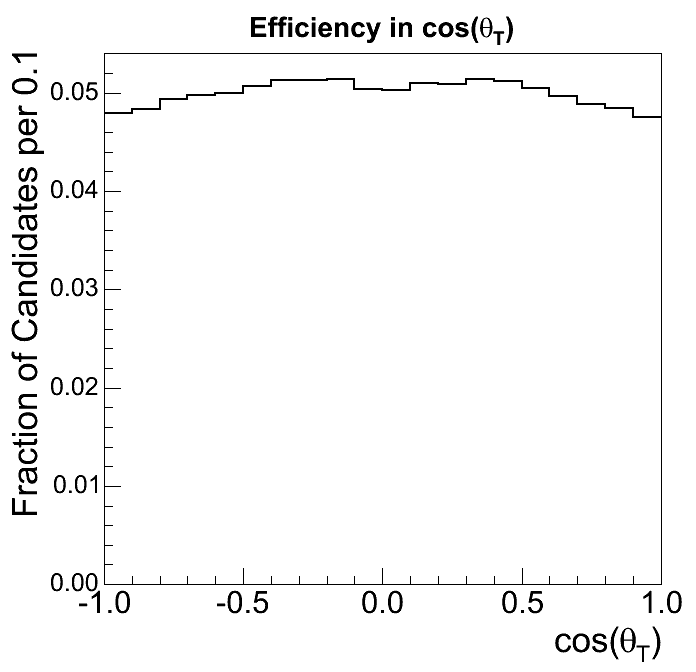 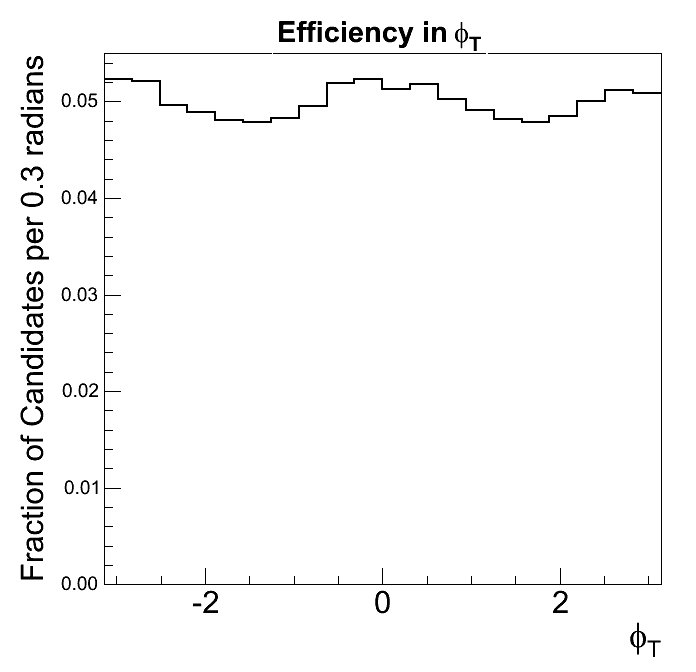 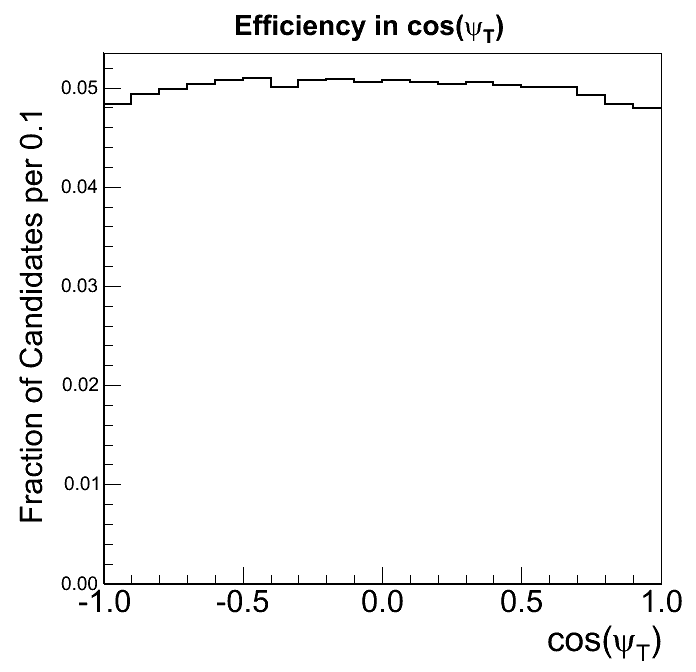 Deviation from flat distribution indicates detector effects!
Bs0 Angular Fit Projections
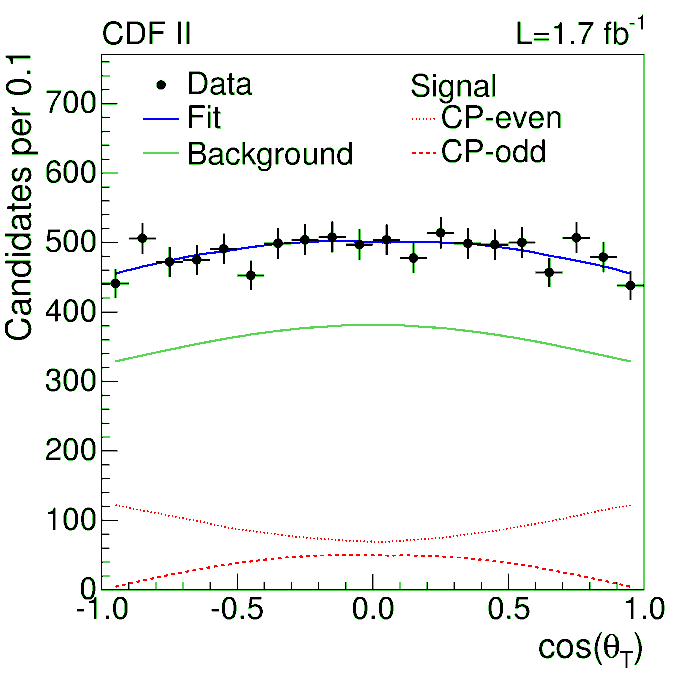 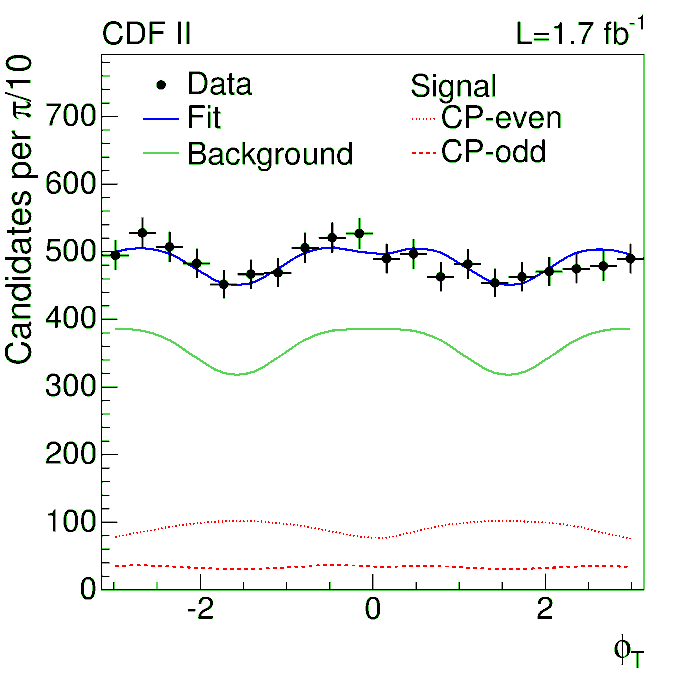 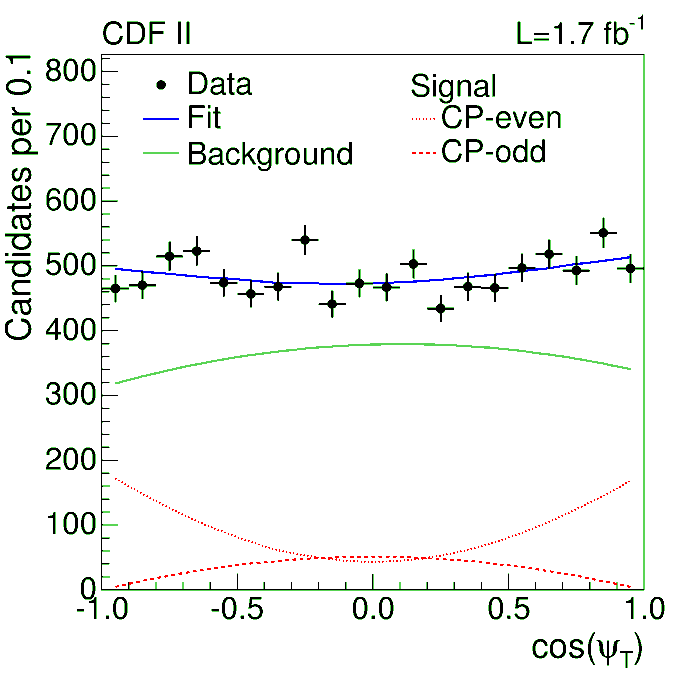 Uncorrected for detector sculpting effects.
Corrected Bs0 Fit Projections
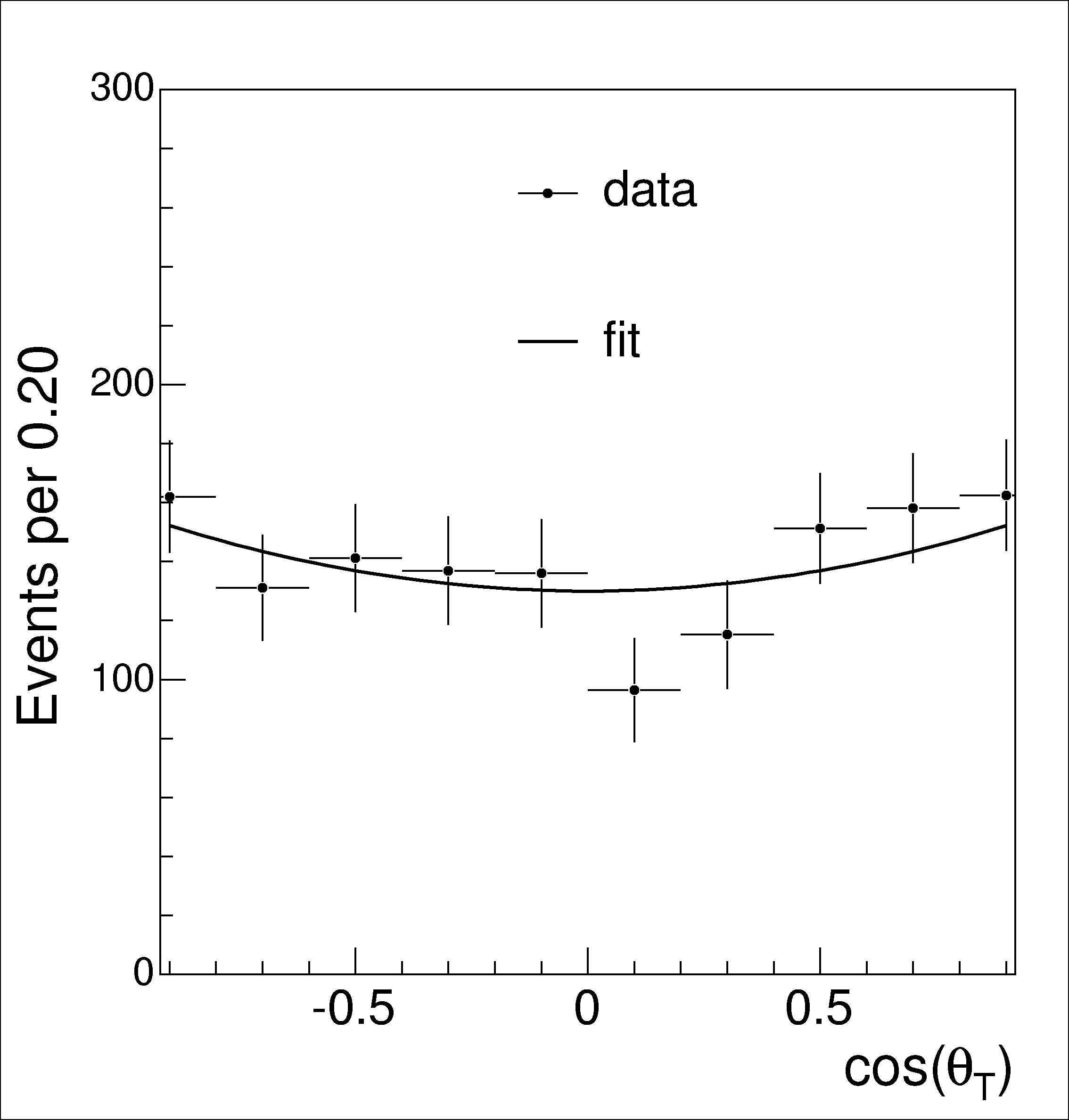 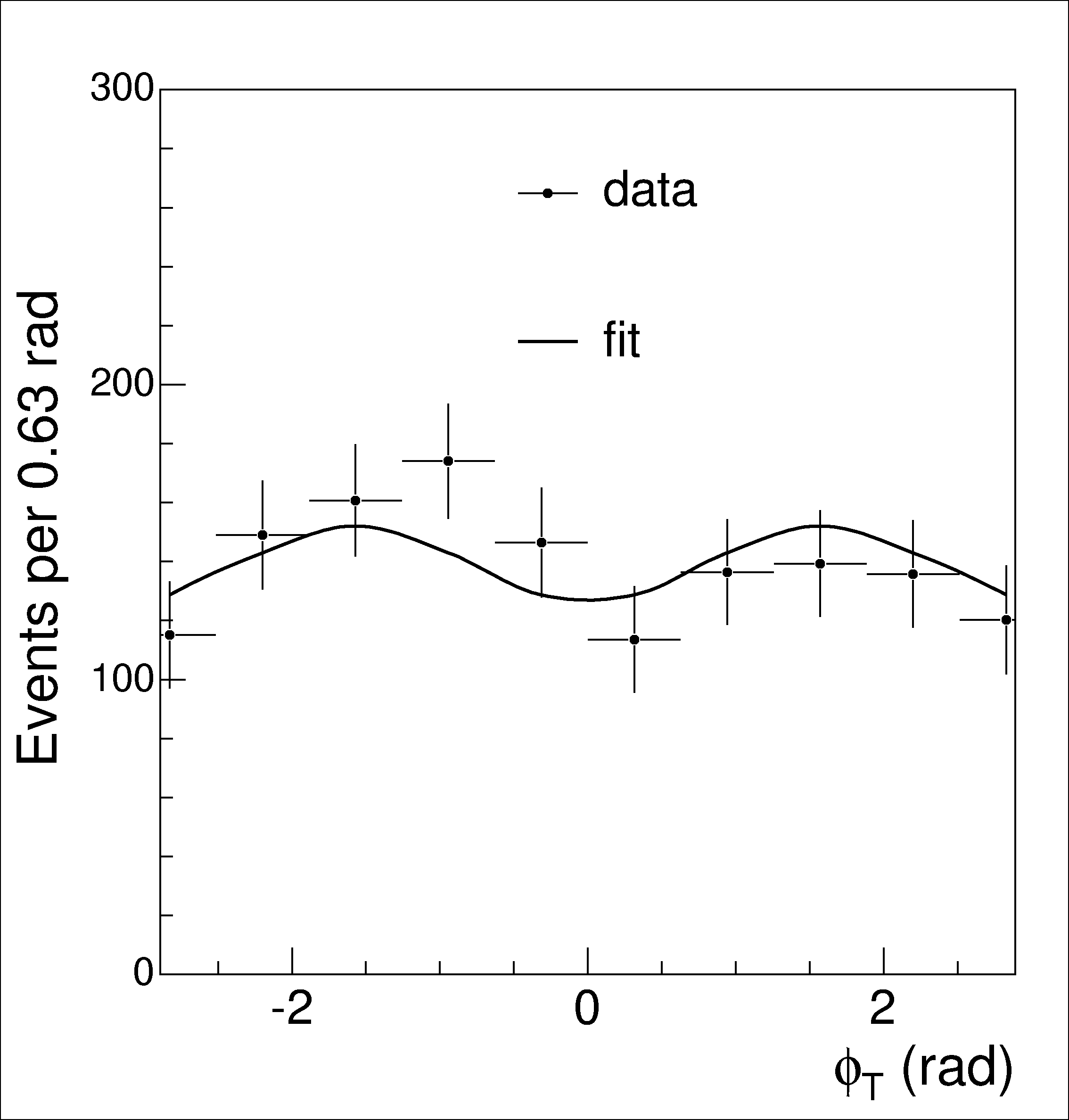 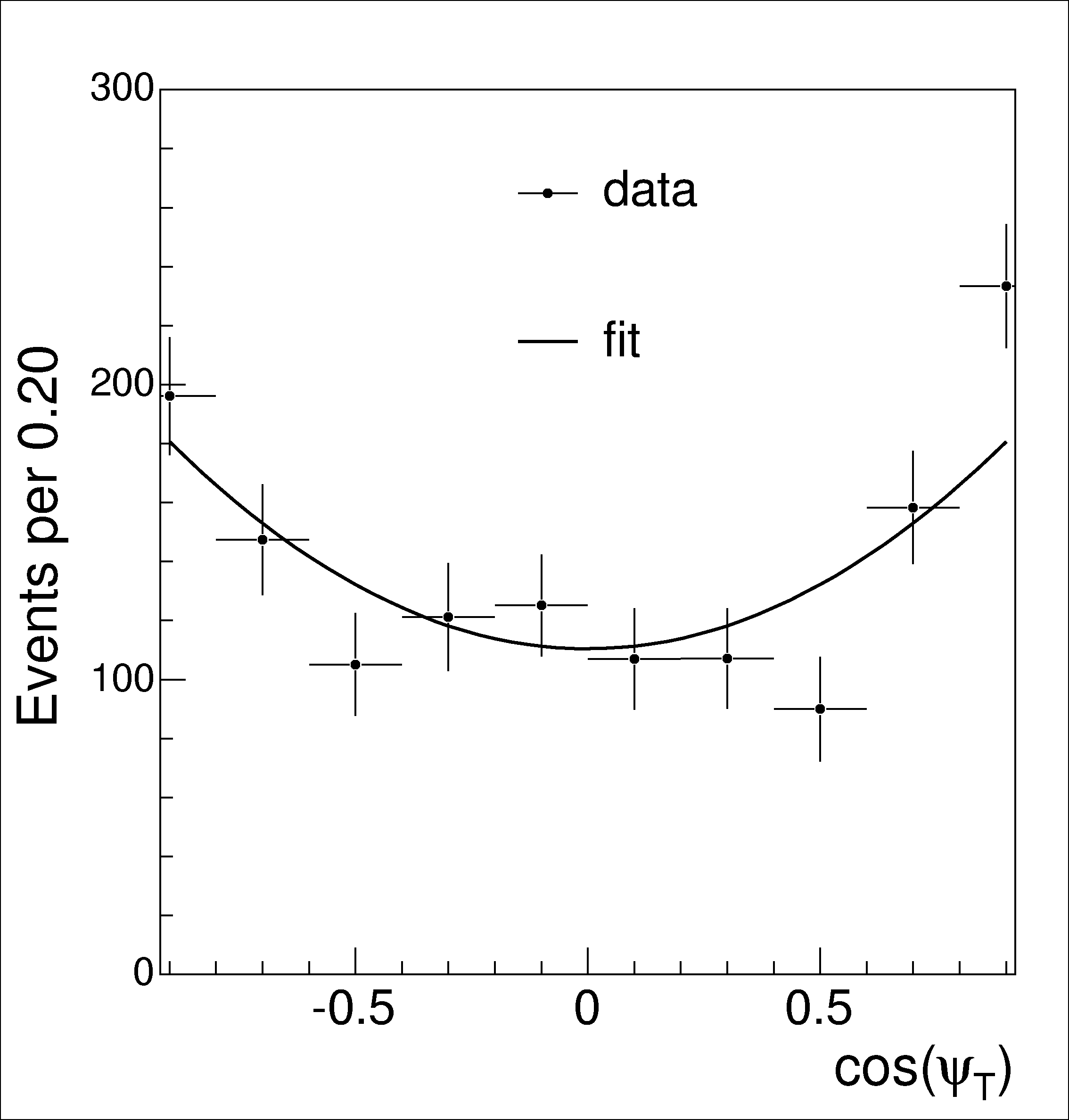 Corrected for detector sculpting.
B0 Angular Fit Projections
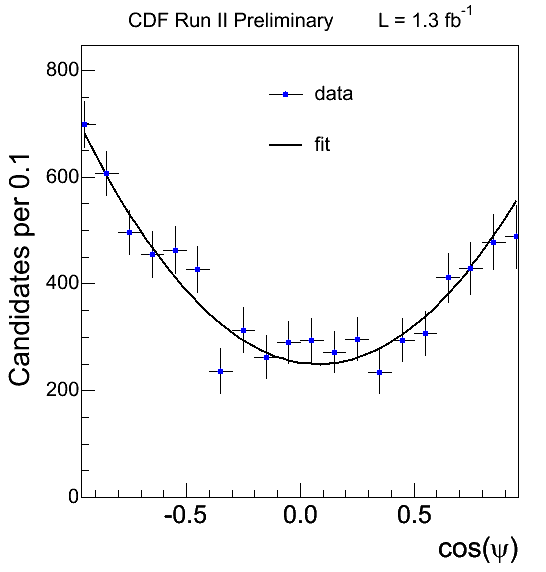 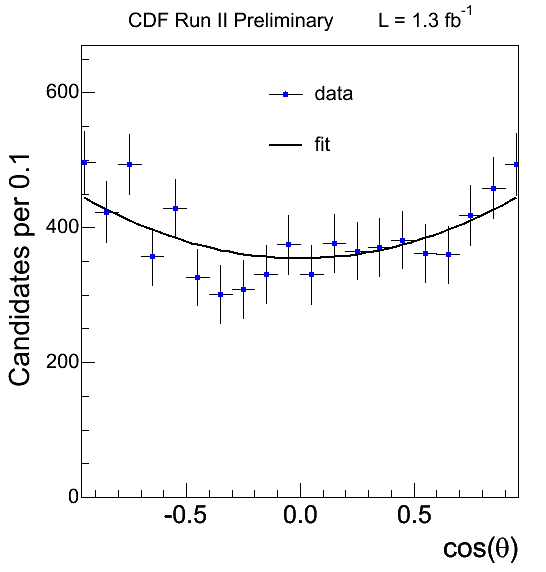 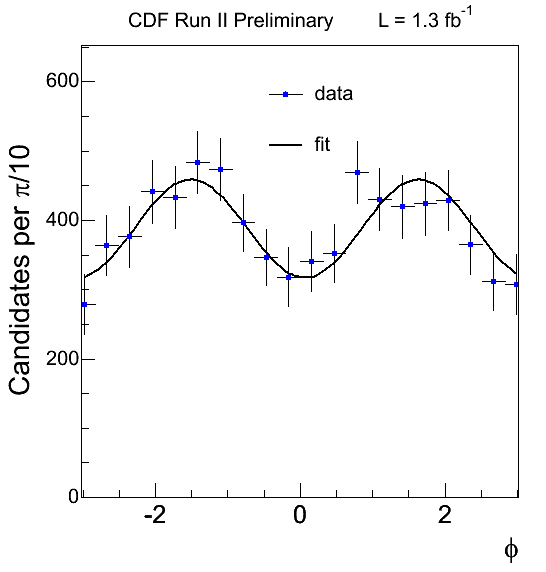 Acceptance corrected distributions- fit agrees well!
Validates treatment of detector acceptance!
Cross-check with B0 Decays
Fit results for B0  J/y K*0
	ct = 456 ± 6 (stat) ± 6 (syst) mm
	|A0(0)|2  = 0.569 ± 0.009 (stat) ± 0.009 (syst) 
	|A║(0)|2 = 0.211 ± 0.012 (stat) ± 0.006 (syst) 
	d║ = -2.96 ± 0.08 (stat) ± 0.03 (syst) 
	d =    2.97 ± 0.06 (stat) ± 0.01 (syst) 
Results are in good agreement with BABAR and errors are competitive!
Phys. Rev. D 76,031102 (2007)
|A0(0)|2  = 0.556 ± 0.009 (stat) ± 0.010 (syst) 
	|A║(0)|2 = 0.211 ± 0.010 (stat) ± 0.006 (syst) 
	d║ = -2.93 ± 0.08 (stat) ± 0.04 (syst) 
	d =    2.91 ± 0.05 (stat) ± 0.03 (syst)
Additional Complications
Two exact symmetries are present in Bs0 J/yj when flavor tagging is not used
2bs  – 2bs,  d   d + p
DG  –DG,  2bs  2bs + p
Gives four equivalent solutions in bs and DG!
Also observe biases in pseudo-experiments for fit parameters under certain circumstances
Biases in Untagged Fits
When 2bs floats freely in fit, see significant biases in pseudo-experiments
Due to fact that interference terms are nearly all zero  No sensitivity to strong phases!!!
Can still reliably quote some point estimates with 2bs fixed to standard model prediction
Mean lifetime, DG, |A0(0)|2, |A║(0)|2, |A(0)|2
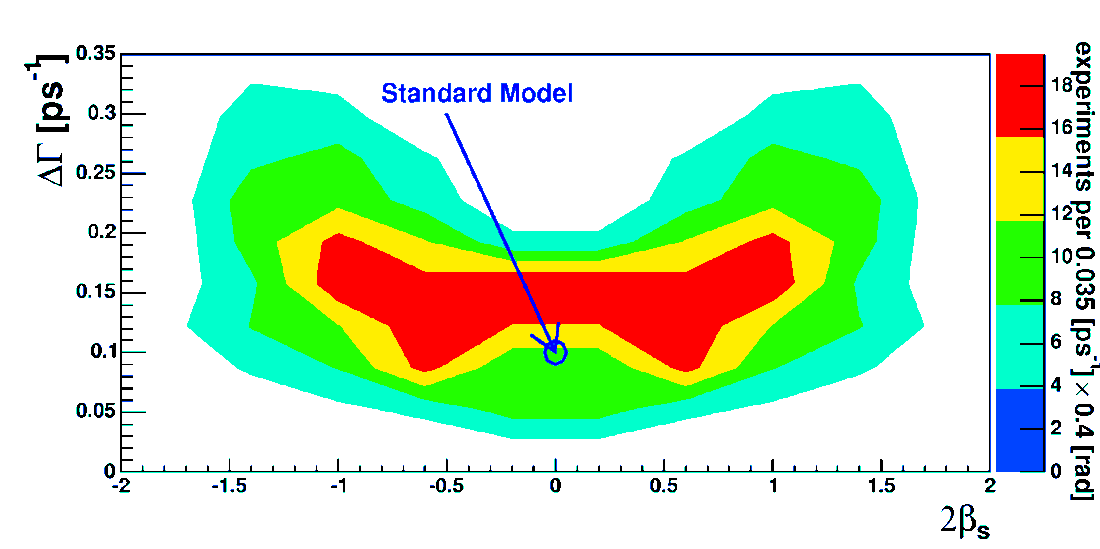 Untagged Bs0 Decays
Fit results with 2bs fixed to SM value (w/1.7 fb-1 of data)
		t(Bs0) = 1.52 ± 0.04 ± 0.02 ps
		DG = 0.076 +0.059-0.063 ± 0.006 ps-1
Best measurement of width difference, mean Bs0 lifetime 
30-50% improvement on previous best measurements
Good agreement with D0 results (Phys. Rev. D 76, 031102 (2007))
		t(Bs0) =  1.52 ± 0.08 (stat) +0.01 -0.03 (syst) ps
		DG = 0.17 ± 0.09 (stat) ± 0.02 (syst) ps-1
Also measure angular amplitudes
	|A0(0)|2  = 0.531 ± 0.020 (stat) ± 0.007 (syst) 
	|A║(0)|2 = 0.230 ± 0.026 (stat) ± 0.009 (syst) 
	|A(0)|2 = 0.239 ± 0.029 (stat) ± 0.011 (syst)
Untagged 2bs-DG Confidence Region
Quote instead Feldman-Cousins confidence region
Use likelihood ratio to determine probability of result to fluctuate above a given value of input parameters  
	(p-value)
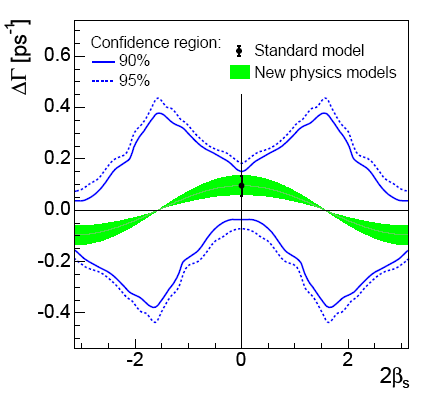 p-value at standard model point is 22%
DG = 2|G12|cos(2bs)
Flavor Tagged Results
“Happiness is a butterfly, which, when pursued, is always just beyond your grasp, but which, if you will sit down quietly, may alight upon you.”
					- Nathaniel Hawthorne
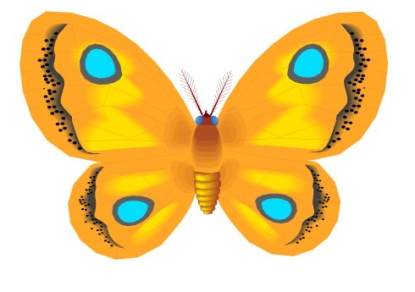 Exact Symmetries in Tagged Decays
With flavor tagging, exact symmetry is present in signal probability distribution
				2bs  p – 2bs
				DG  –DG
				d║  2p – d║
				d   p – d
Leads to two equivalent solutions in bs and DG!
Can remove exact symmetry by boxing one of the parameters
Check Fit with Pseudo-Experiments
Check bs-DG likelihood profile on Toy MC with exact symmetry removed
Approximate symmetry is still significant with current level of signal statistics!
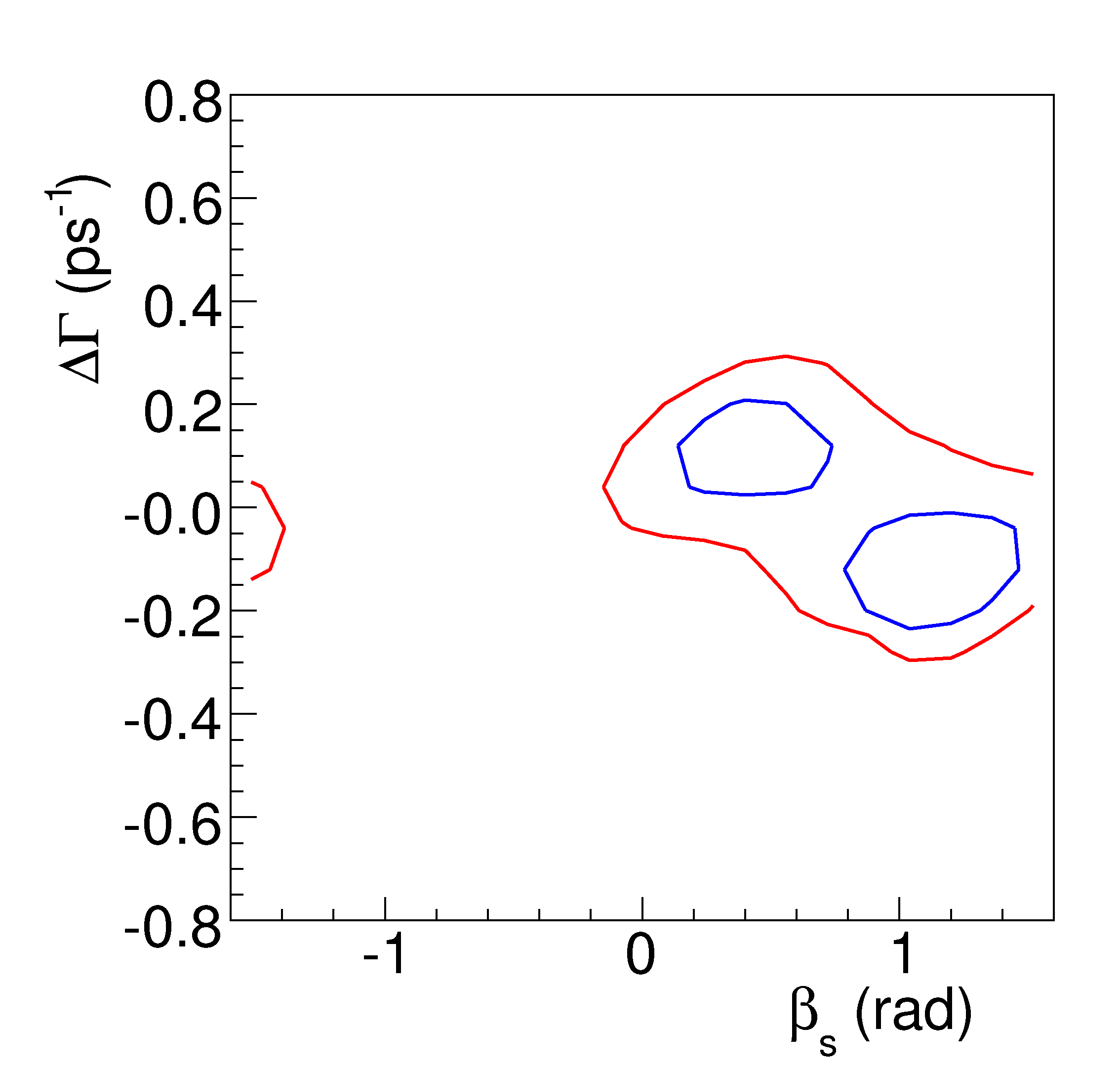 2DlnL = 2.31  68% CL
2DlnL = 5.99  95% CL
Likelihood profile is not parabolic  cannot reliably separate the two minima!
Generated with bs = 0.40
More Pseudo-Experiments
Generated with bs = 0.40
(exceptional case!)
Generated with bs = 0.80
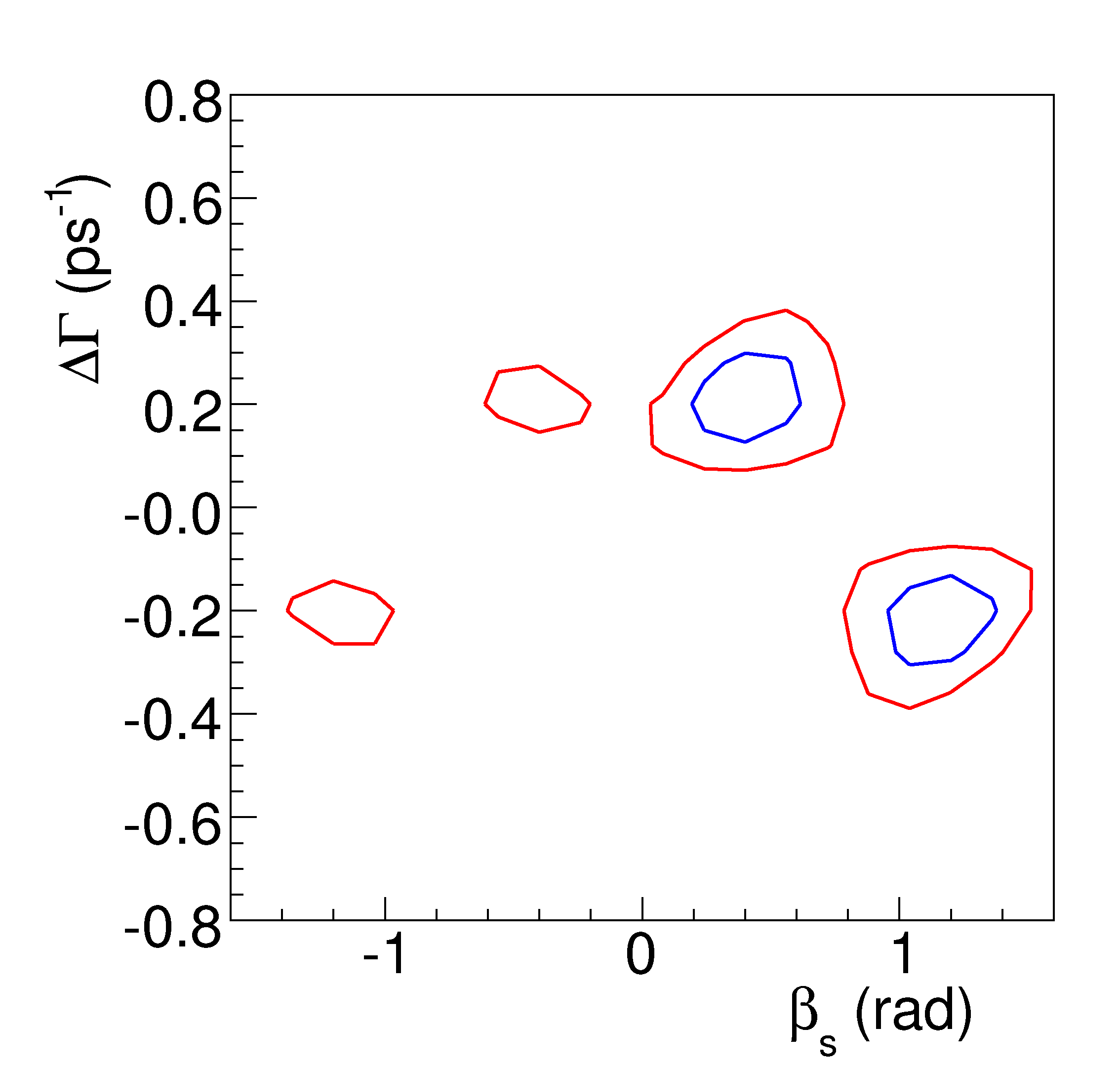 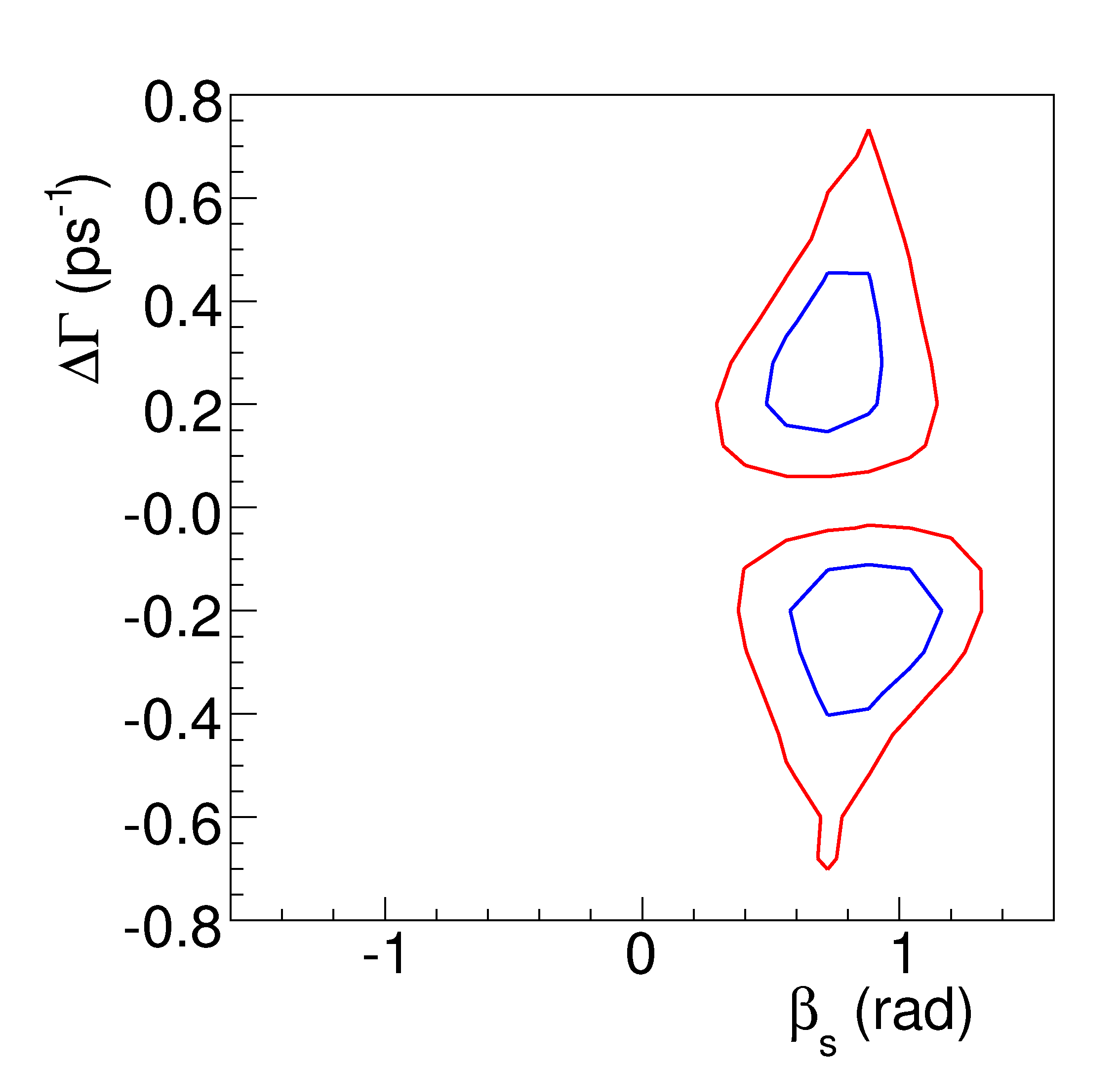 2DlnL = 2.31  68% CL
2DlnL = 5.99  95% CL
Can see residual four-fold symmetry in some cases!
Fits with Flavor Tagging
Don’t have parabolic minimum 
	 still can’t quote point estimate!
Again quote confidence regions using Feldman-Cousins likelihood ratio ordering method
Confirm coverage of confidence region w/toy MC
2D profile of 2bs vs DG
1D intervals in 2bs
Quote results with and without external theory constraints
Flavor Tagged Confidence Region
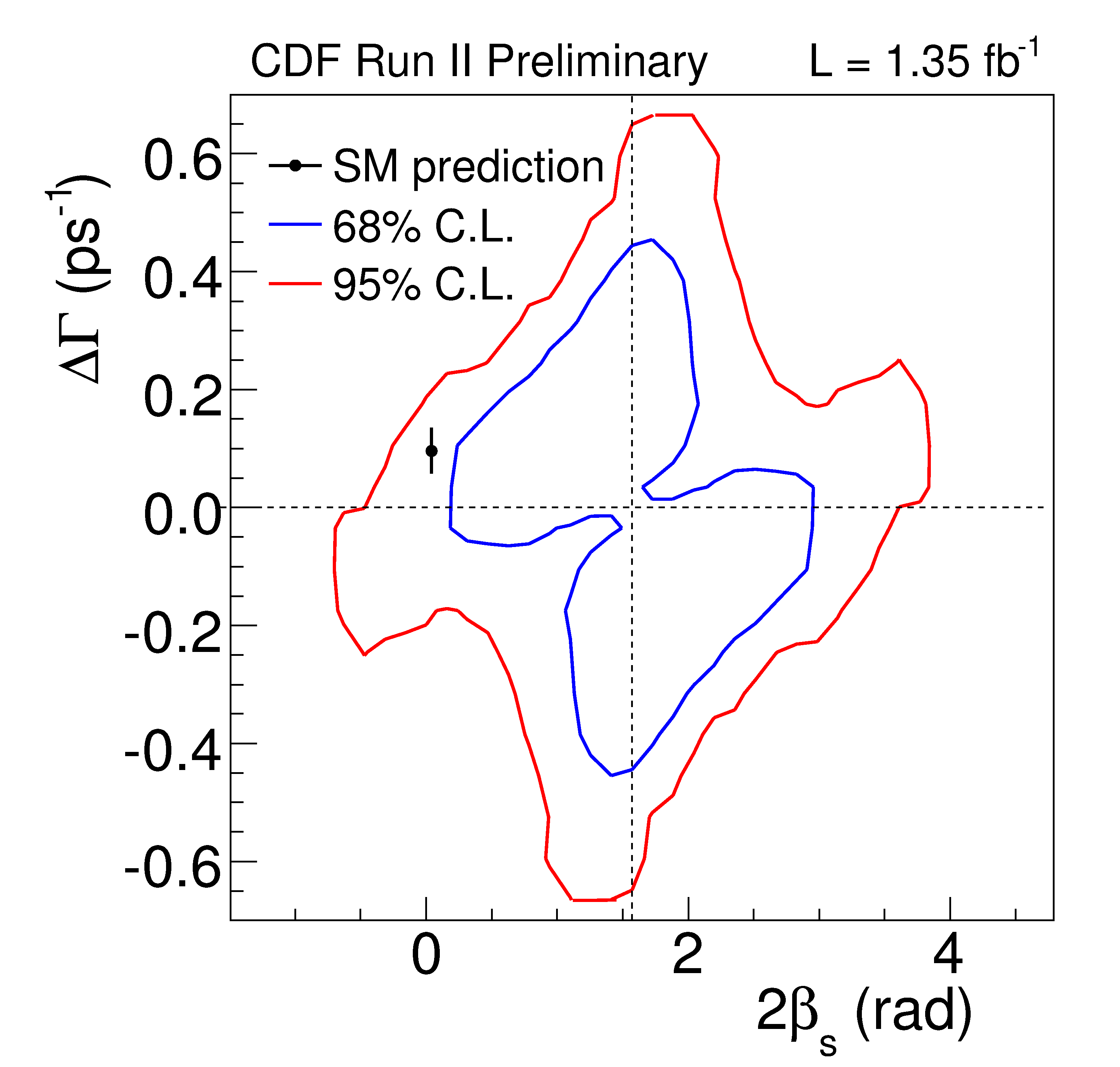 Probability of fluctuation from SM to observation is 15% (1.5s)
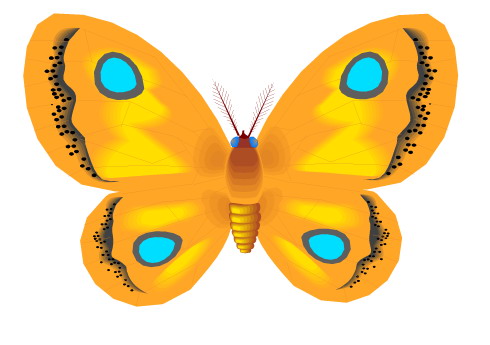 Improvement from Flavor Tagging
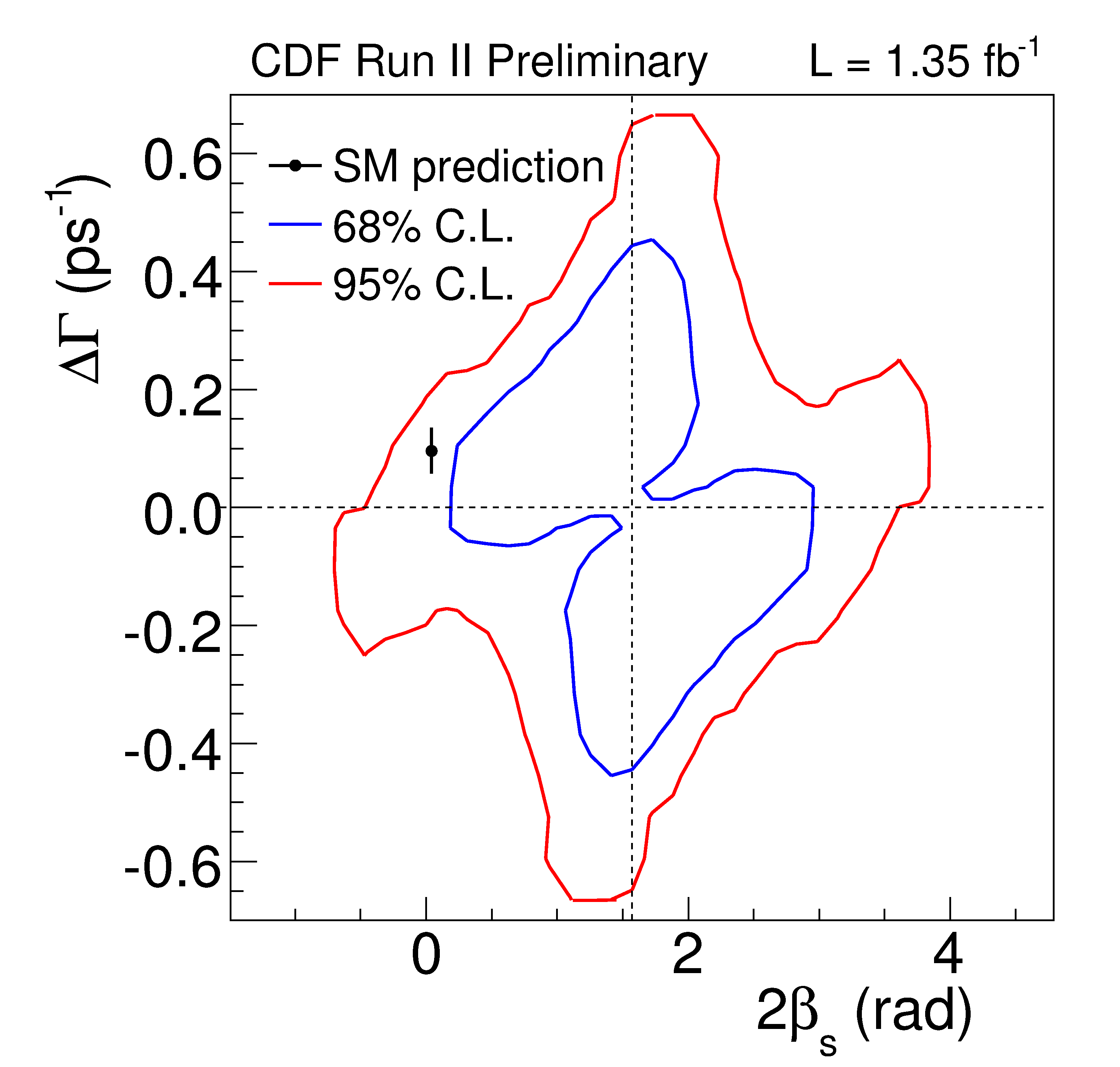 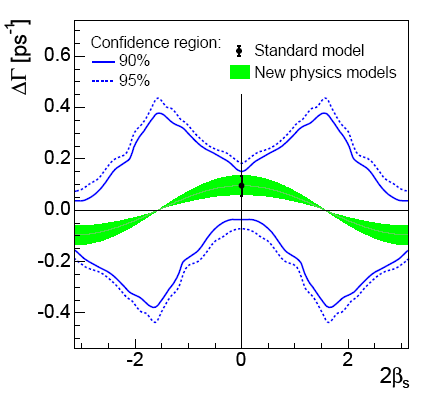 With flavor tagging, phase space for 2bs is half that without flavor tagging!
bs 1D Intervals
One-dimensional Feldman-Cousins confidence interval
2bs   [0.32,2.82] at 68% CL
Constraining DG = 2|G12|cos(2bs), where |G12| = 0.048 ± 0.018
2bs   [0.24,1.36]  [1.78,2.90] 
     at 68% CL
Constraining DG = 2|G12|cos(2bs), G to PDG B0 lifetime, and 
d║ = -2.92 ± 0.11 
d =   2.72 ± 0.09 ( hep-ex/0411016 )
2bs   [0.40, 1.20] at 68% CL
2bs
p
p
p
0
0
0
2bs
2bs
Other Experimental Results
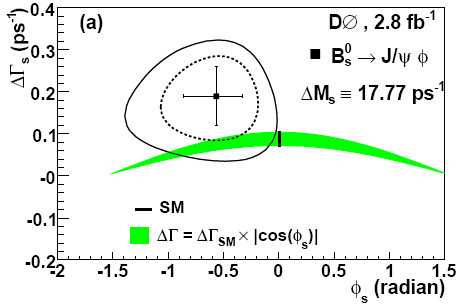 arXiv:0802.2255
D0 has made measurement constraining strong phases to values from B0 J/y K*0
This is not a robust assumption! 
Also don’t consider possible biases in fit due to complicated nature of likelihood but quote point estimate!
Probably not so bad when phases are constrained, but not sound if phases are allowed to float!
Suggestions of NP in bs
Global fits to bs provide their own hints of NP
UTfit claims >3s evidence of NP in bs  (arXiv:0803.0659) 
Uses both CDF and D0 results, incl. Bs0 lifetime and semileptonic CP asymmetry
Wouldn’t take this combination too seriously, because D0 doesn’t currently report unconstrained result 
George Hou had predicted large bs in context of 4th generation quark model in 2006 based on asymmetry in B0/+Kp+/0 CP asymmetries
Phys. Rev. D 76,016004 (2007)
Looking Forward
“Congratulations, you are one step closer to hitting bottom.”
					-Brad Pitt in “Fight Club”
Analysis Updates for Summer
CDF will increase data used by 60%
Look into optimizing selection for sensitivity to bs
Fit for sin2bs and cos2bs independently as cross-check of result
Working on improving tagging power with comprehensive SST/OST combined flavor tag
Working with statisticians to try to develop alternate methods to Feldman-Cousins approach that might also be easy to combine with D0
D0 also promises significantly improved result (more data, more complete treatment of likelihood, etc.)
Exciting Time in Flavor Physics!
Would be super-cool to establish convincing evidence of NP before LHC turns on and/or comes up to design luminosity 
Will be great to see results from LHCb with high statistics!
Observation/evidence of NP before LHCb will clearly depend on the combination of a number of results
Even early results from LHCb might need to be combined with Tevatron results for maximal sensitivity
Back-up Slides
Un-binned Likelihood Fit
Fit with separate PDFs for signal and background 



Ps(m|sm) – Single Gaussian fit to signal mass
Ps(ct, r, x|D, sct) – Probability forBs0/Bs0
Pb(m) – Linear fit to background mass distribution
Pb(ct| sct) – Prompt background, one negative exponential, and two positing exponentials
Pb(r) – Empirical background angle probability distributions 
Use scaled event-per-event errors for mass and lifetime fits and event-per-event dilution
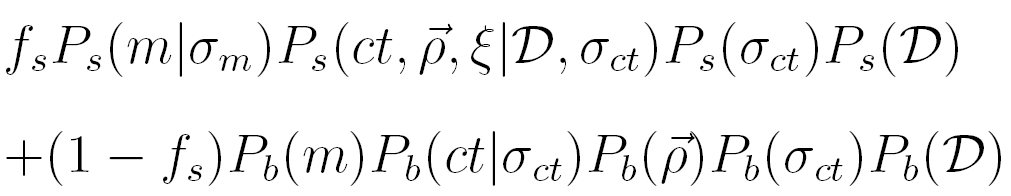 Time-evolution of B0 J/y K*0
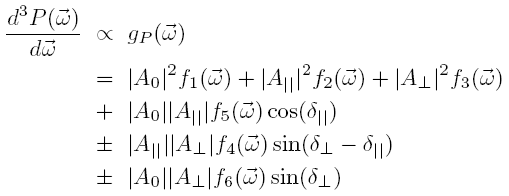 Sign of last two terms corresponds to sign of the K+/- in the decay
Since DG = 0, all terms decay as exponential
Time-evolution of B0 J/y K*0
Need to add S-wave component as well for good fit to cos(y)



   where
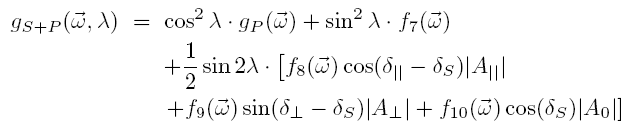 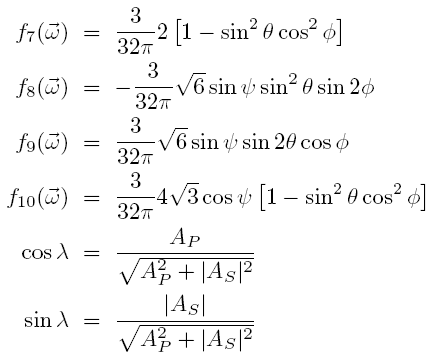 PDF Analytic Normalization
Need to re-normalize PDF after applying efficiencies
Can analytically normalize PDF by fitting angular distributions as functions of real spherical  harrmonics and Legendre polynomials
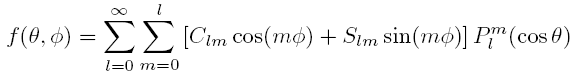 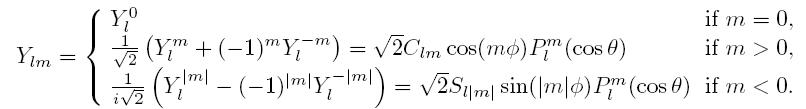 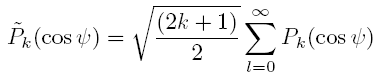 and
Check of Calibration of SSKT
Mixing amplitude consistent with one  SSKT calibration on MC is reasonable!
Check of Tag Asymmetry
Variation of +/- tag dilution calibrations of 20% produces negligible effect on the contour
Flavor Tagged Bs0 Decays
Feldman-Cousins confidence region with 
	d║  [0, p)
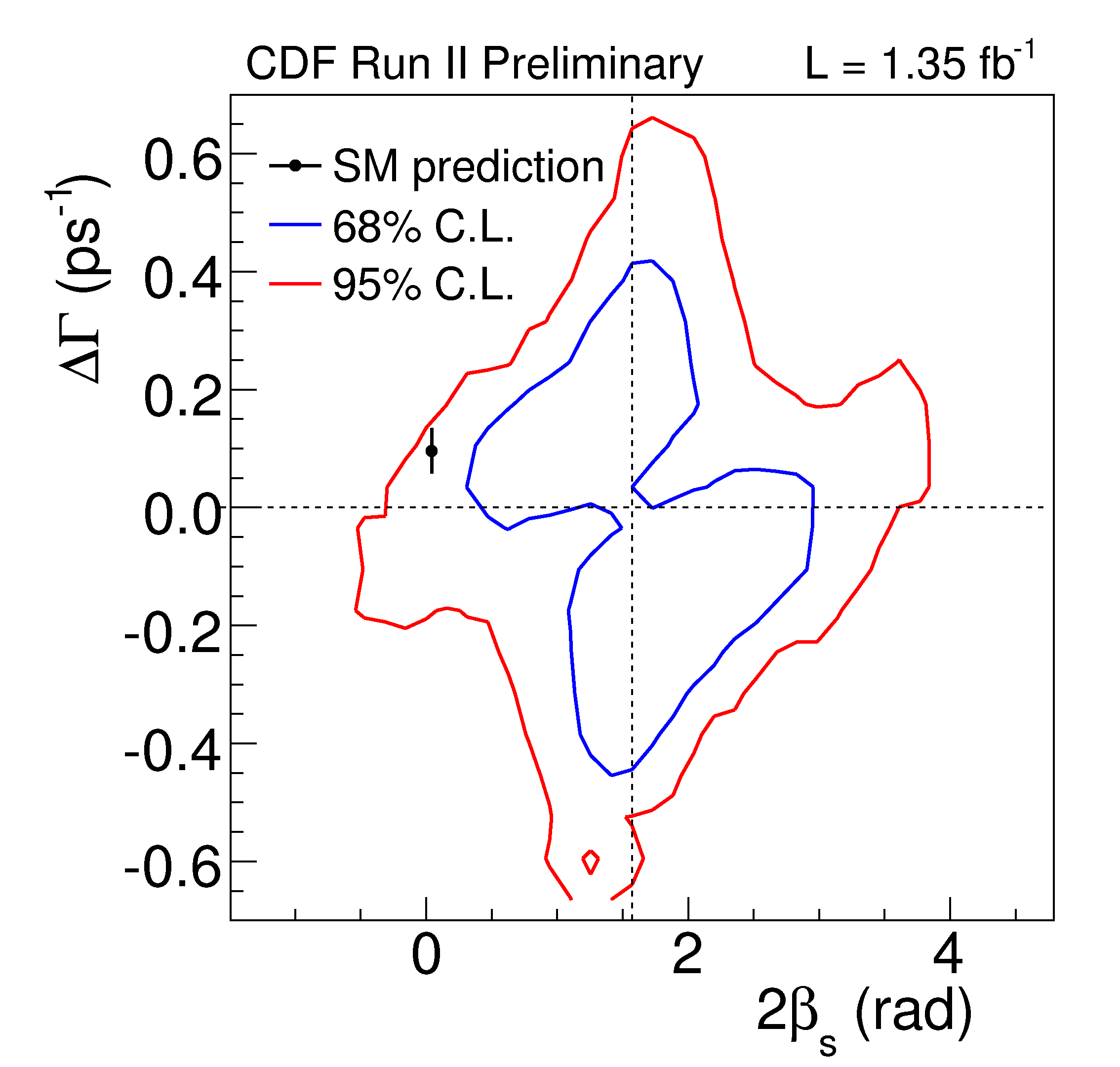 Feldman-Cousins Confidence Region
Feldman-Cousins likelihood ratio (LR)
Construct ratio of -2lnL when parameters of interest float freely in fit to -2lnL when parameters of interest are fixed to particular values
Construct same LR in data and in toy MC
Fraction of toys with LR larger than in data determines p-value (1-CL) 
Confirm coverage of confidence region by varying nuisance parameters ±5s from values observed in data
Future Sensitivity
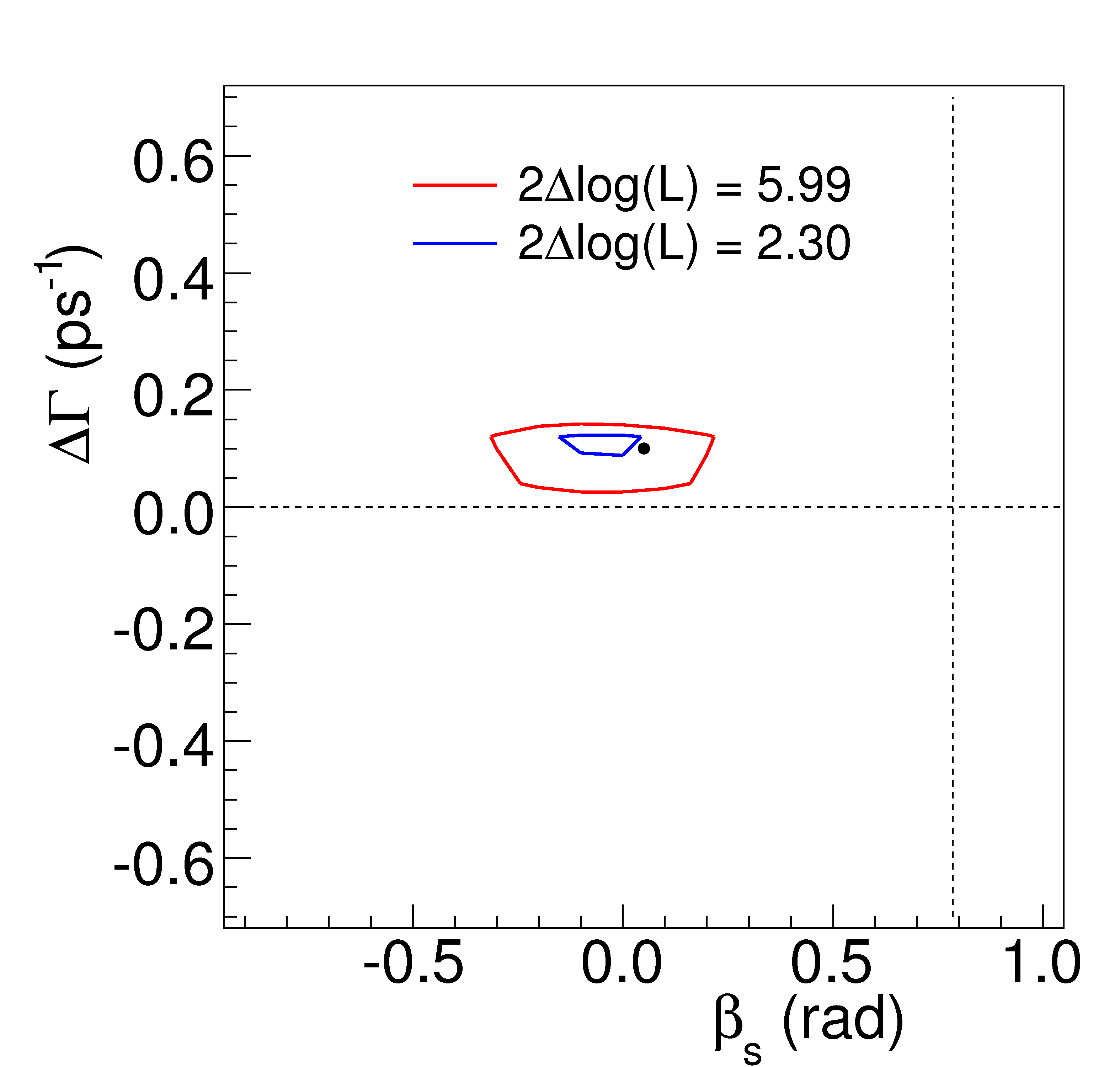 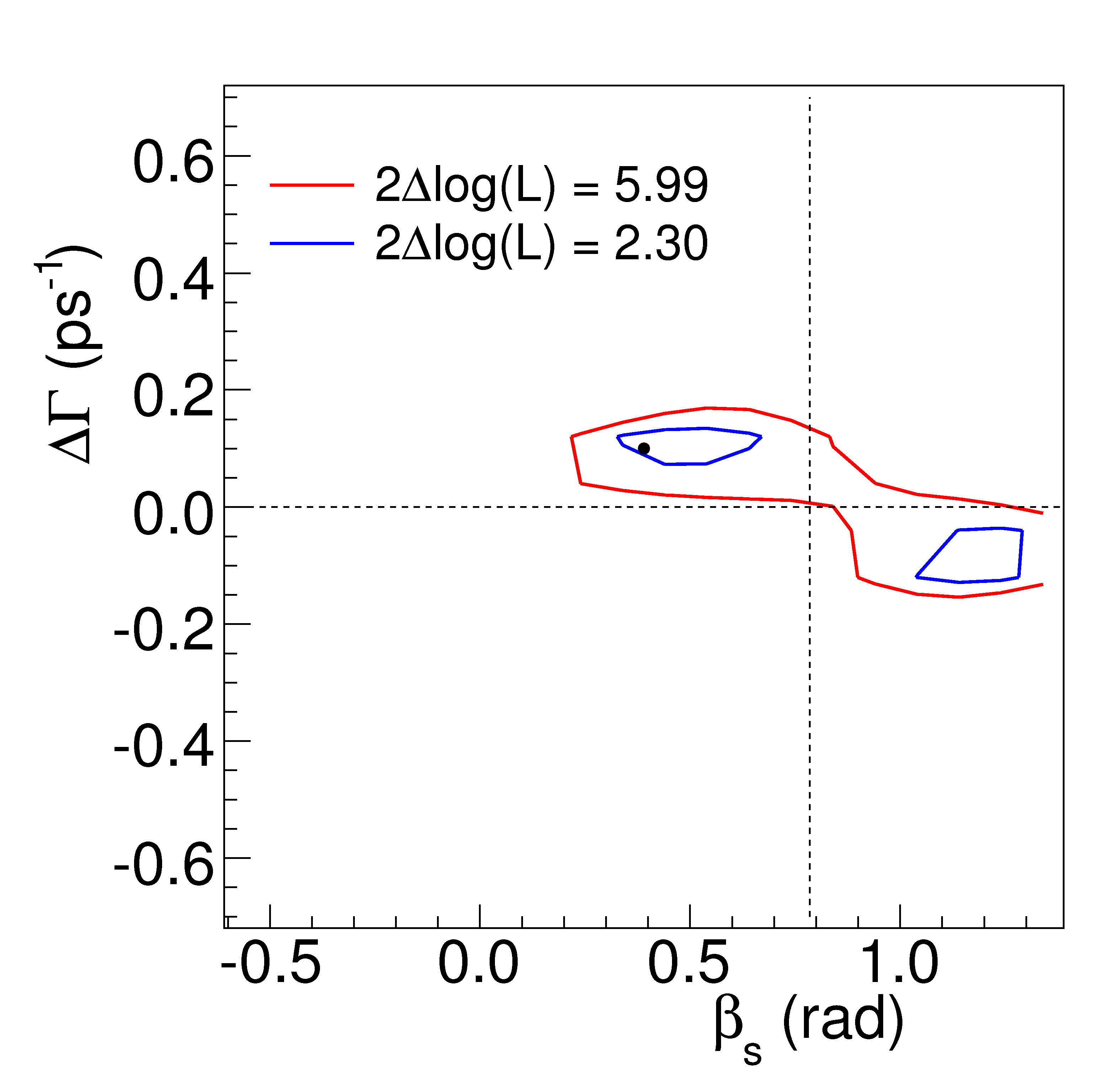 Pseudo-experiments generated with bs=0.02
Pseudo-experiments generated with bs=p/8
Projected Confidence Regions in 6 fb-1  assuming same yield per fb-1 in future and same tagging efficiency and dilution